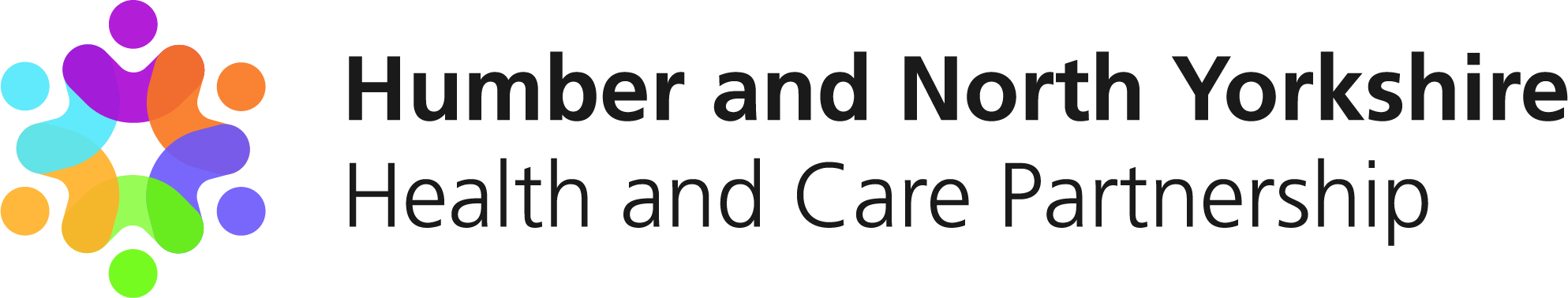 c
Humber and North Yorkshire Digital Inclusion Group
North Yorkshire Equality and Inclusion Partnership Meeting
11 October 2023
Christian Turner
Background
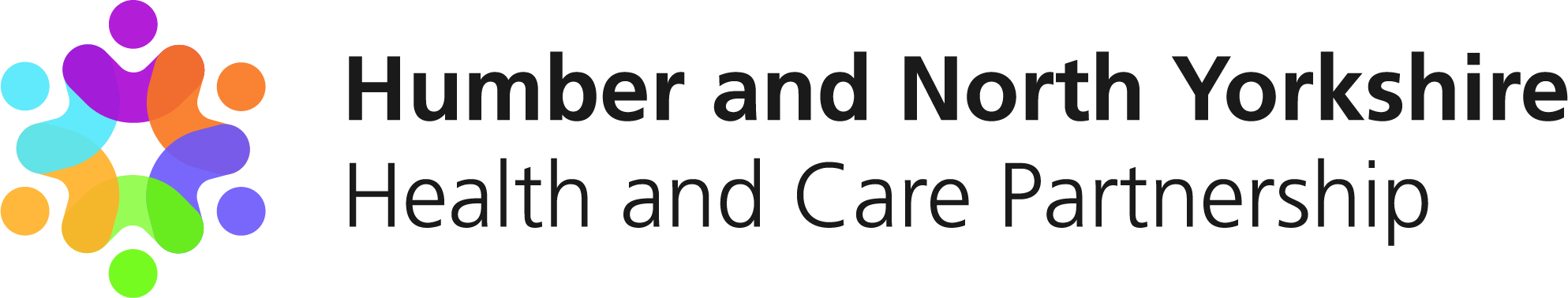 Established over 4 years ago
Key purposes:
Develop digital inclusion principles and strategy
Promote digital inclusion in the HCV Digital Strategy and the HCV Operational Plan.
Commission and share research and analysis
Understand impact of digital tools on patient outcomes
Promote non-digital options where appropriate
To share and promote best practice
Wide membership
Primary care
Secondary care
Community care
Voluntary, community and social enterprise sector
Local government
Healthwatch
Our Strategy
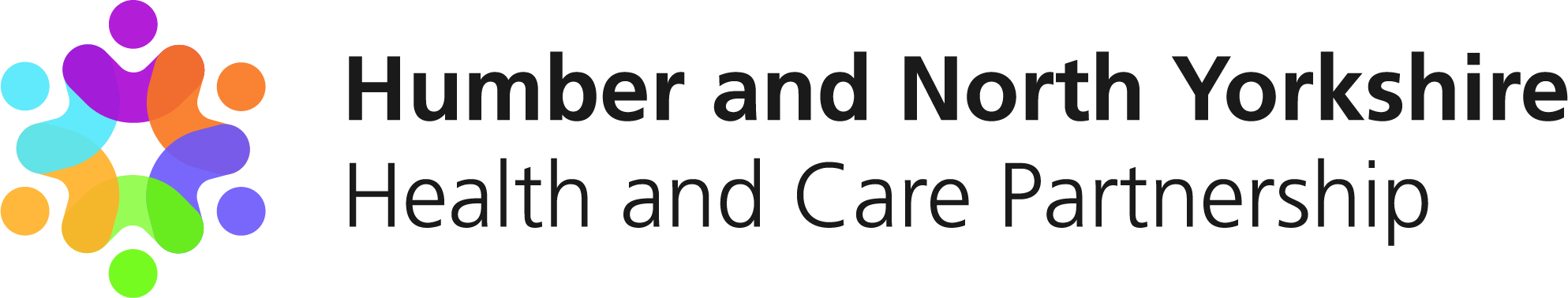 Everyone can choose and use
digital services to improve their lives
Co-production
(User experience)
Education
(Skills, awareness)
Access
(Devices and connectivity)
Performance and Intelligence
Key pieces of work
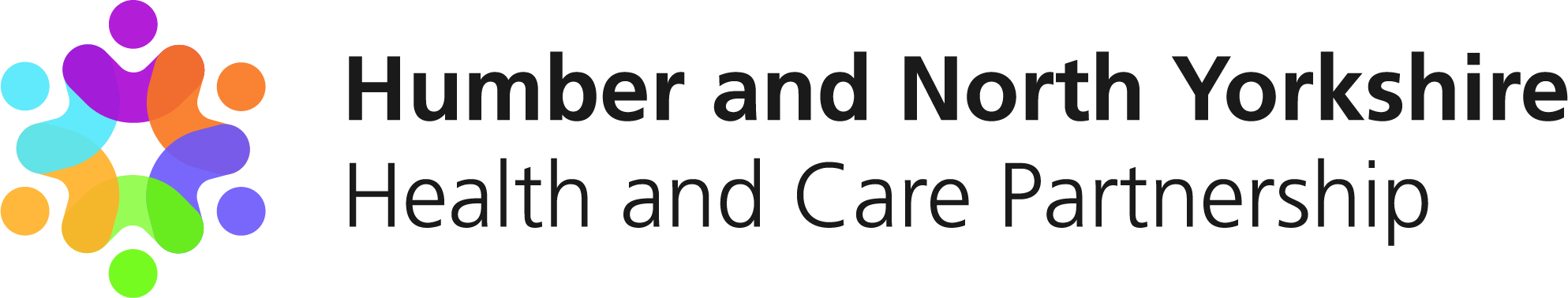 Must be scalable
Must be linked to health (primary care)
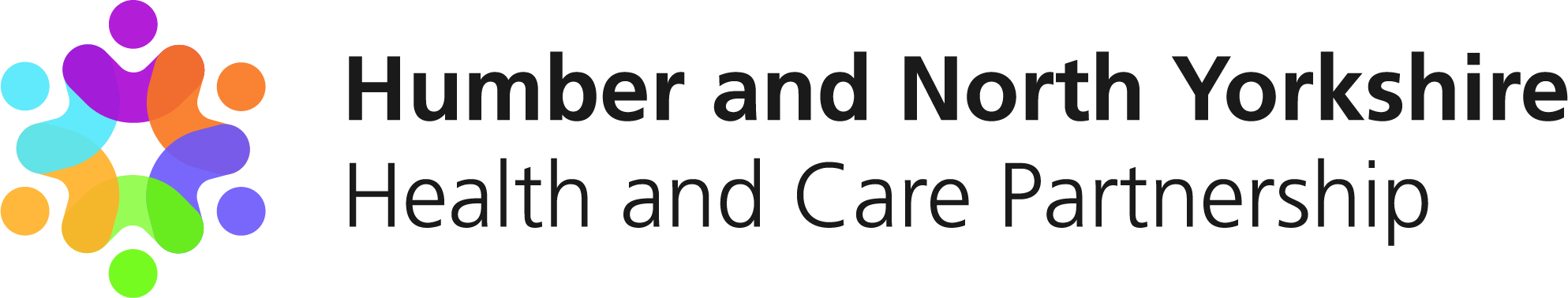 Supporting people to use the NHS App to help address Digital exclusion
Aim to work with cohorts of patients/people within areas of high risk of digital exclusion:
Encourage downloading the NHS App (where not already done so)
Be provided with the digital skills to use the App to book appointments, cancel appointments and order prescriptions. 
Provide further support within people’s communities to learn how to access and use other digital tools and the internet more broadly
Demonstrate positive impact on health and wellbeing 

Focus on Lower Super Output Areas at higher risk of digital exclusion
Digital Exclusion Risk Index (DERI) to help identify geographical locations
Further analysis on patient cohorts
5
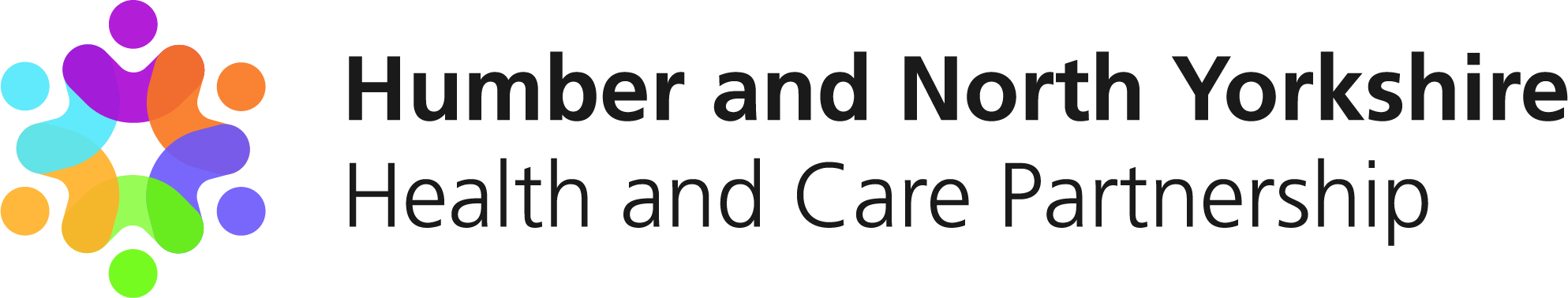 Supporting people to use the NHS App to help address Digital exclusion
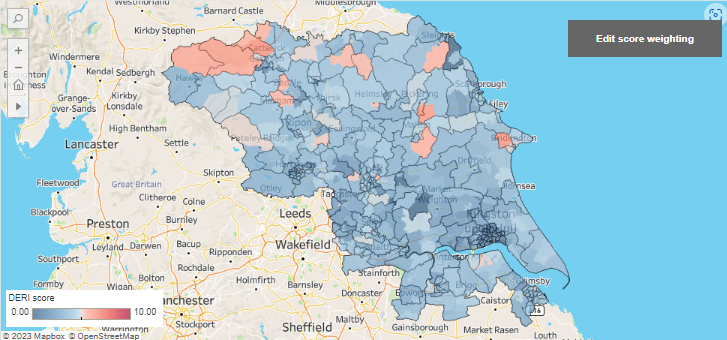 6
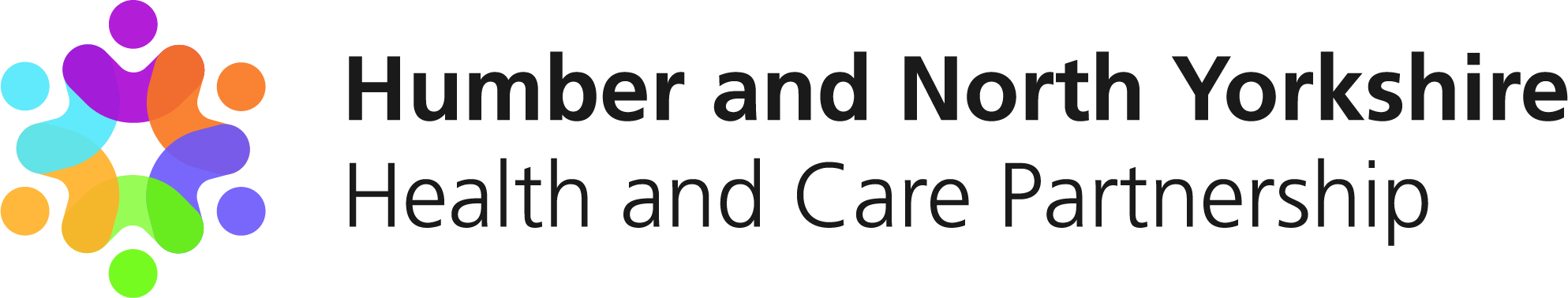 For discussion
How do we identify the people who are digitally excluded and need support or could benefit from support to be digitally enabled?
How do we evidence that we are 'digitally including' people and that they are benefiting from this?
7
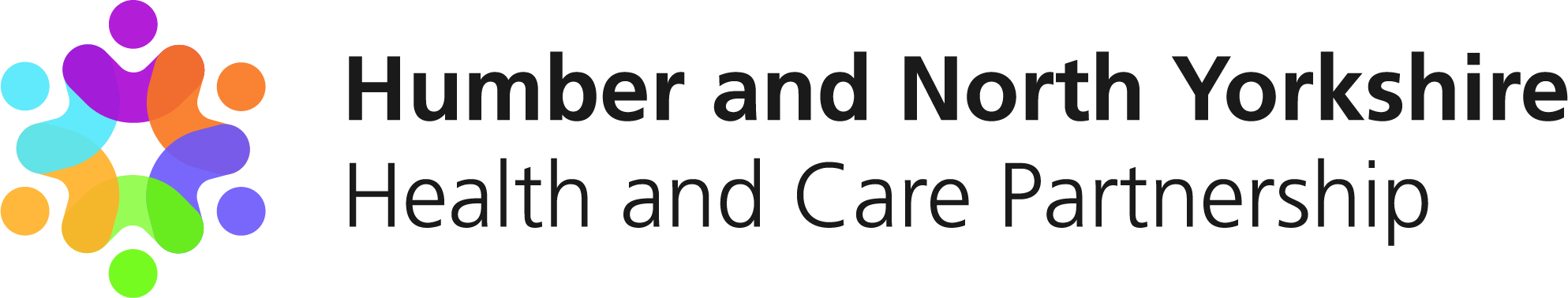 c
Humber and North Yorkshire Digital Inclusion Principles
Appendix
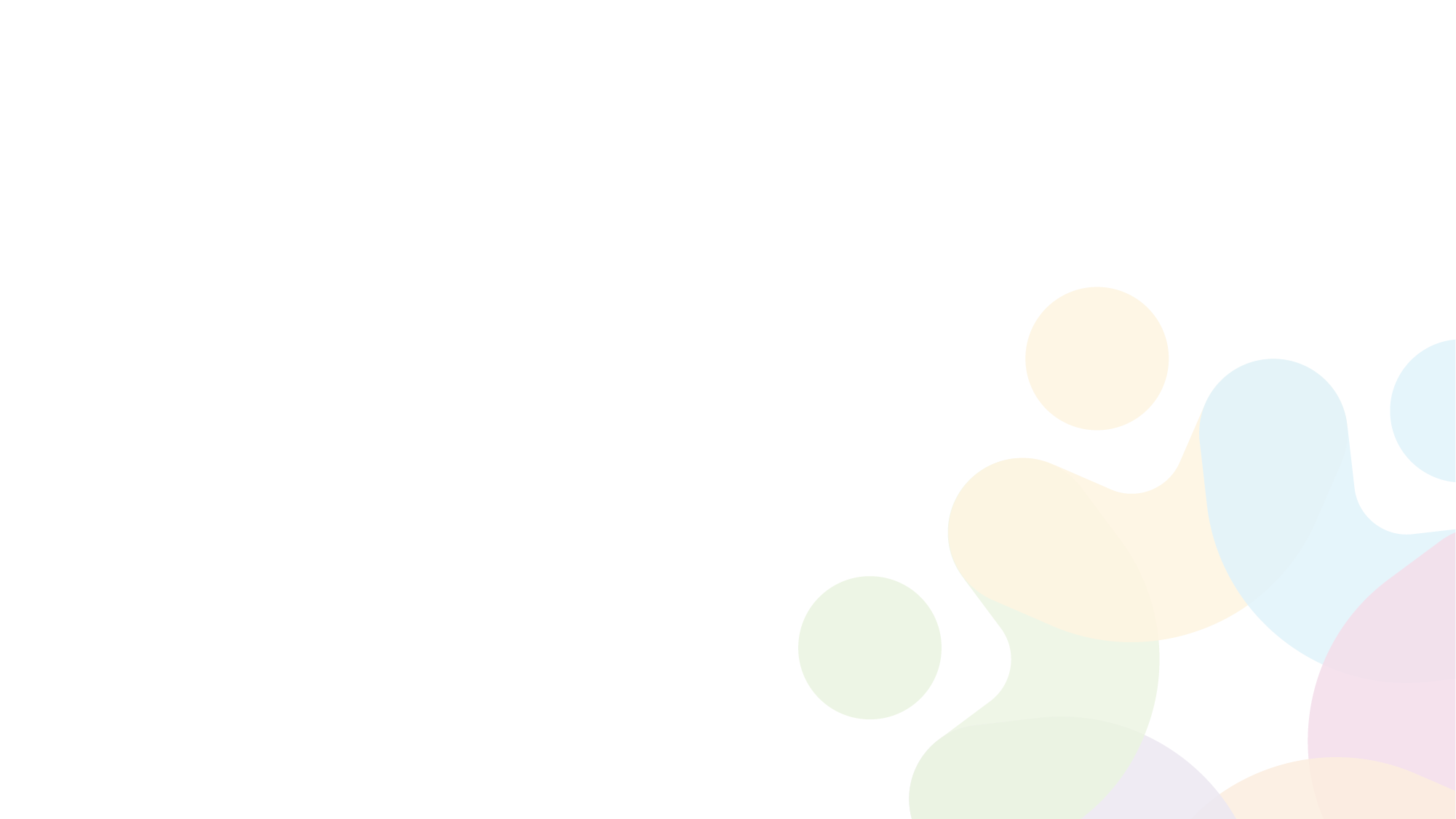 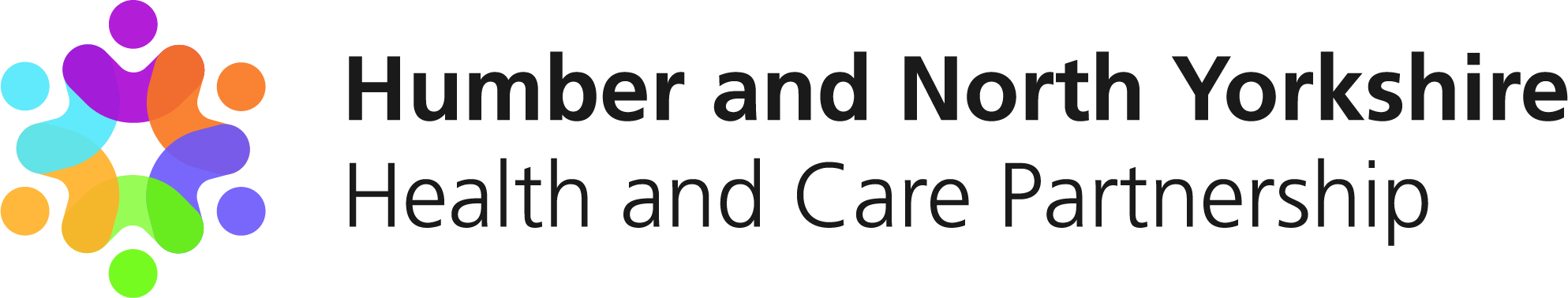 ICS Digital Inclusion Principles
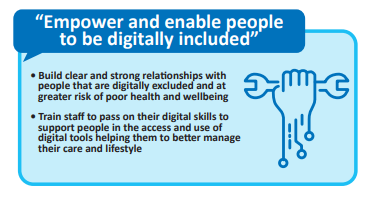 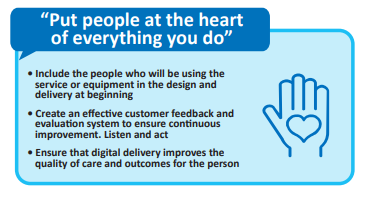 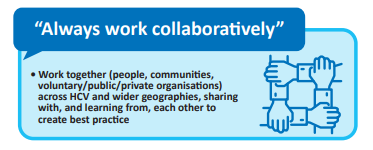 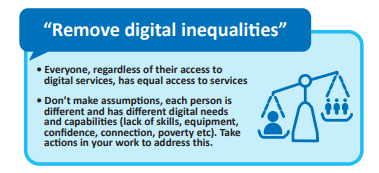 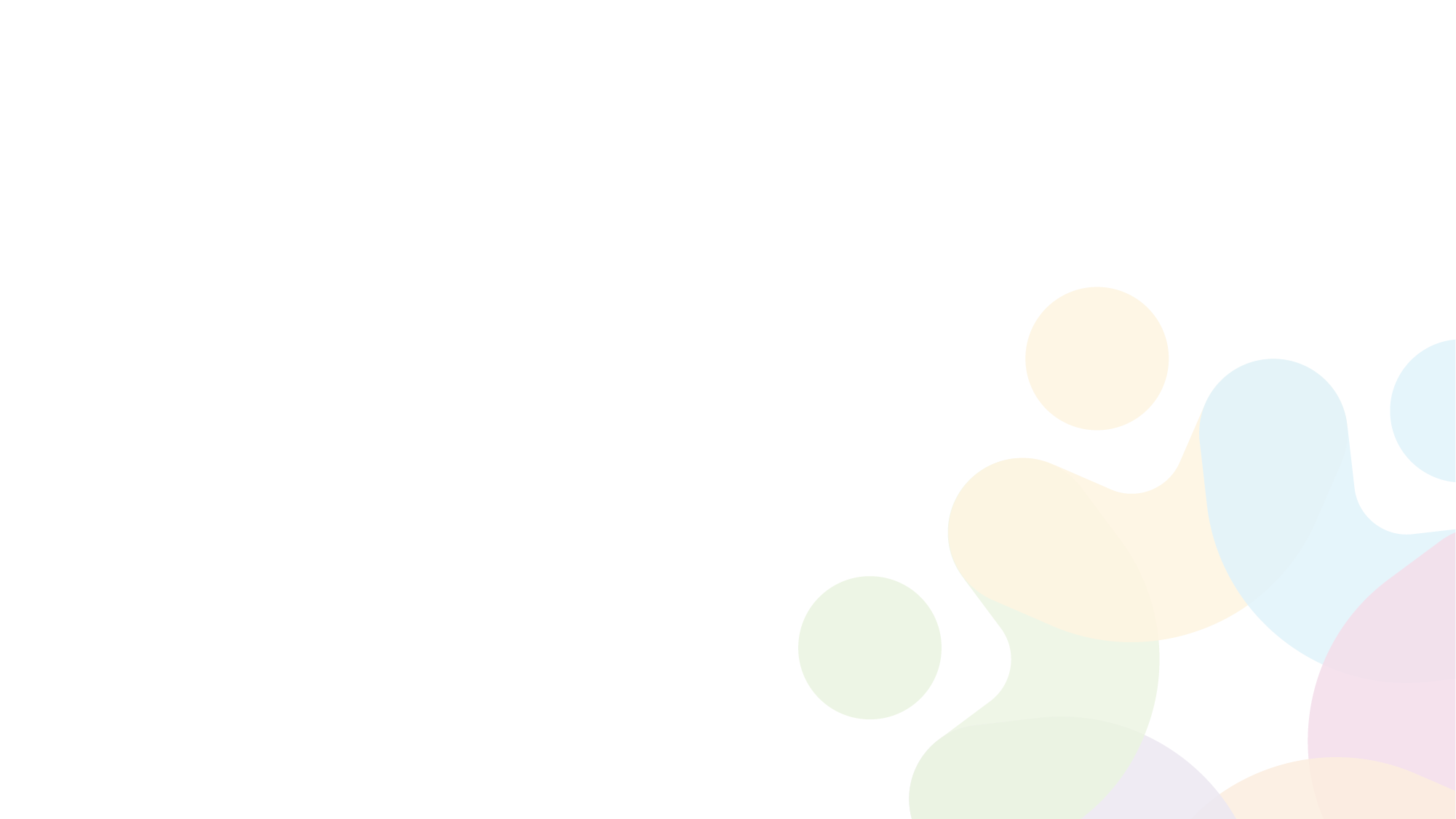 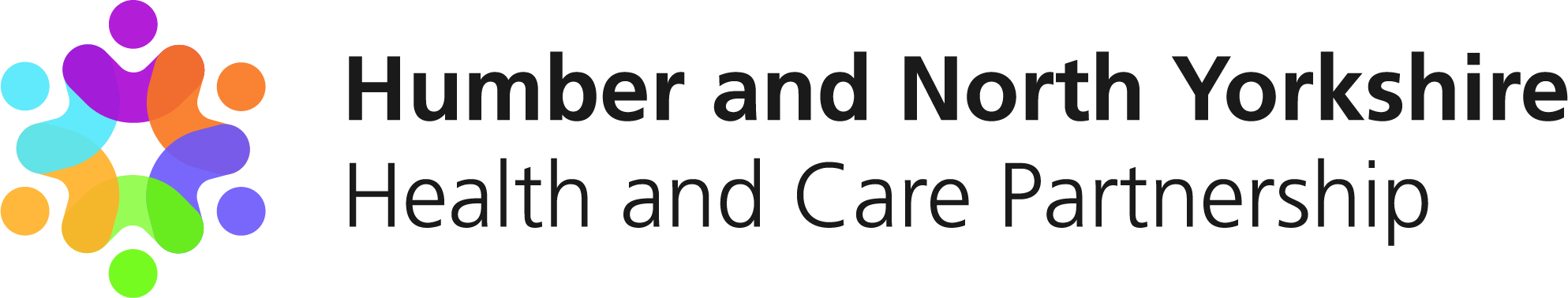 ICS Digital Inclusion Principles
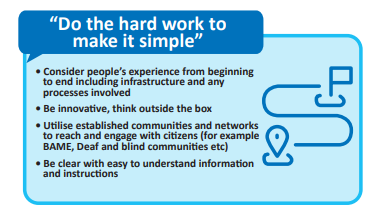 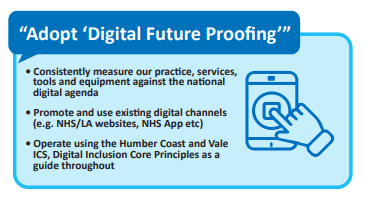 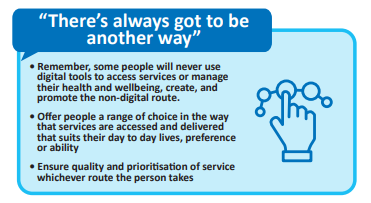